EVALUATION du SOCLE COMMUNau CYCLE 3
Définir une progression des enseignements / évaluations

Créer un outil de travail inter-degréet de communication pour les familles
A quoi sert l’évaluation ?
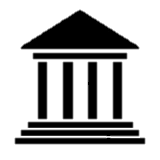 Fonctions institutionnelles
Certifier les acquis / Orienter les élèves.
Produire des statistiques.
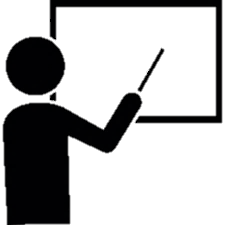 Fonctions formatives
Enseigner / évaluer selon une progression de cycle.
Mesurer les progrès des élèves / Identifier leurs besoins.
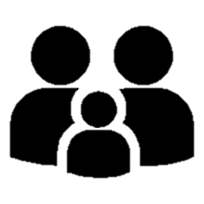 Fonctions de communication
Se positionner dans un processus d’apprentissage.
Informer les parents.
L’évaluation est un outil de
mesure des apprentissages
Voilà où il me faut aller
–
Très bonnemaîtrise
–
Maîtrisesatisfaisante
–
Maîtrisefragile
–


Maîtriseinsuffisante

–
Ce qu’il me reste à apprendre.

(re)donner du sens
Actuellement, j’en suis ici
Ce que je sais déjà faire.
Ce que j’ai déjà accompli.

(re)donner confiance en soi
Je suis parti de là
L’élève doit pouvoir se positionner par rapport à des attendus de fin de cycle, fixes et définis.
Il faut donc définir les 4 niveaux de maîtrise = PROGRESSION DES ENSEIGNEMENTS
Mesurer les progrès en cours de cycle
Progression des
enseignements
–
Très bonnemaîtrise
–
Maîtrisesatisfaisante
–
Maîtrisefragile
–


Maîtriseinsuffisante

–
Objectif
dépassé
Progression de l’élève
CM1
CM2
6ème
Les objectifs vont croissant à mesure que le temps passe. La maîtrise satisfaisante n’est attendue qu’en fin de cycle.
Mesurer les progrès en cours de cycle
Progression des
enseignements
–
Très bonnemaîtrise
–
Maîtrisesatisfaisante
–
Maîtrisefragile
–


Maîtriseinsuffisante

–
Progression de l’élève
Objectif
partiellement 
atteint
CM1
CM2
6ème
En cours de cycle, on parlera donc d’objectifs
Mesurer les progrès en cours de cycle
Progression des
enseignements
–
Très bonnemaîtrise
–
Maîtrisesatisfaisante
–
Maîtrisefragile
–


Maîtriseinsuffisante

–
Progression de l’élève
Objectif 
atteint
CM1
CM2
6ème
En cours de cycle, on parlera donc d’objectifs
Certifier les acquis en fin de cycle
Progression des
enseignements
–
Très bonnemaîtrise
–
Maîtrisesatisfaisante
–
Maîtrisefragile
–


Maîtriseinsuffisante

–
Progression de l’élève
CM1
CM2
6ème
En fin de cycle, on certifie un niveau de maîtrise
En résumé :
Le vocabulaire de l’évaluation
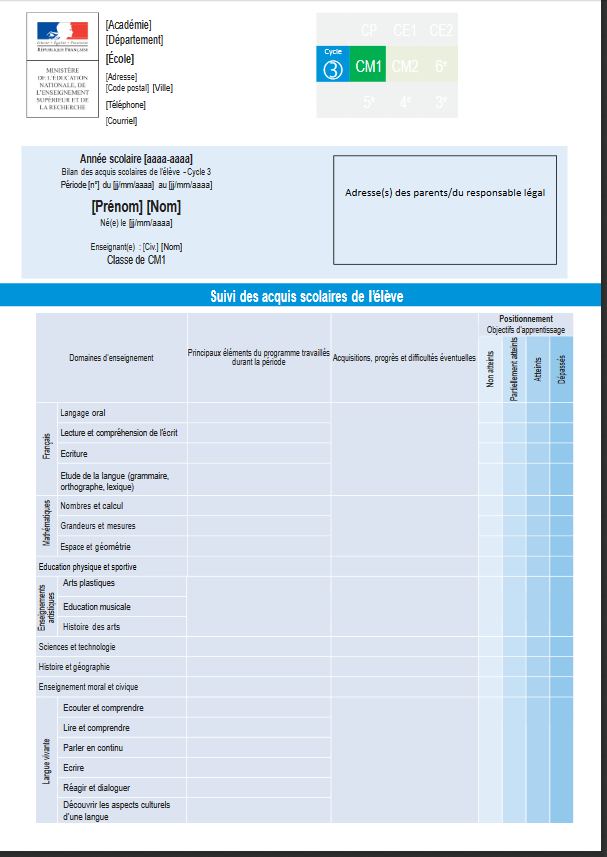 En cours de cycle, on positionne
des Objectifs d’apprentissage :
Non-atteints
Partiellement atteints
Atteints
Dépassés
Pour des compétences et des matières
Bulletin périodique du Cycle 3 extrait de LSU
En résumé :
Le vocabulaire de l’évaluation
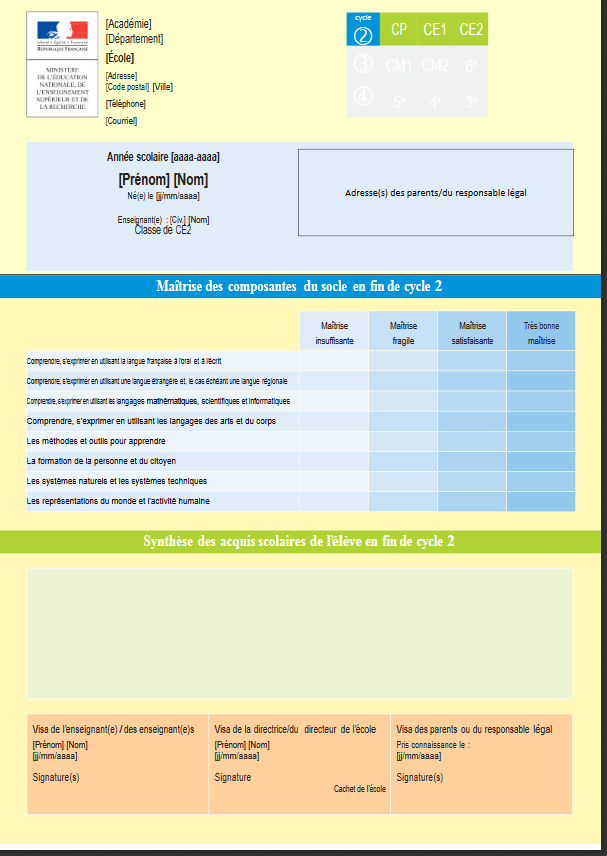 En fin de cycle, on certifie 
des Niveaux de maîtrise :
Insuffisante
Fragile
Satisfaisante
Très bonne
Pour les 8 composantes du Socle
Bulletin de fin de Cycle 2 extrait de LSU
Mais comment passerd’un document à l’autre ?
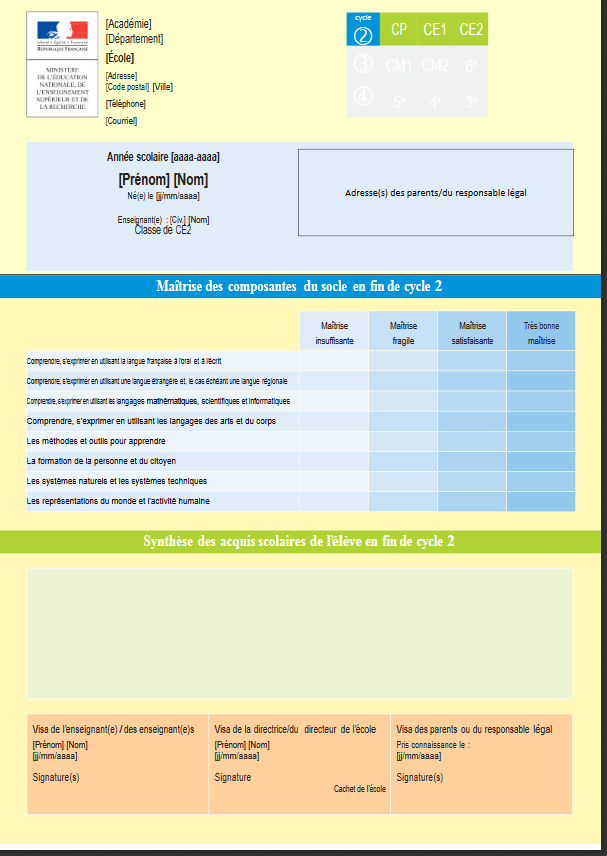 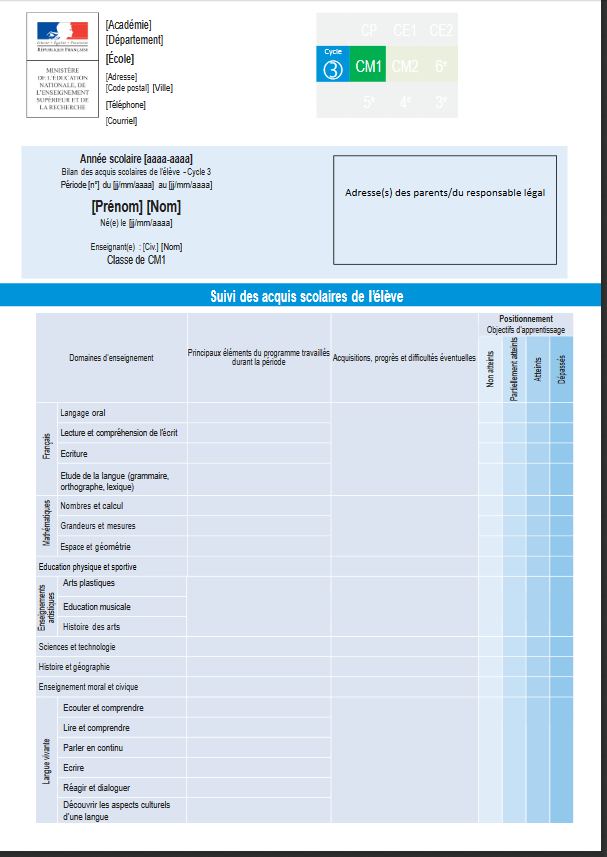 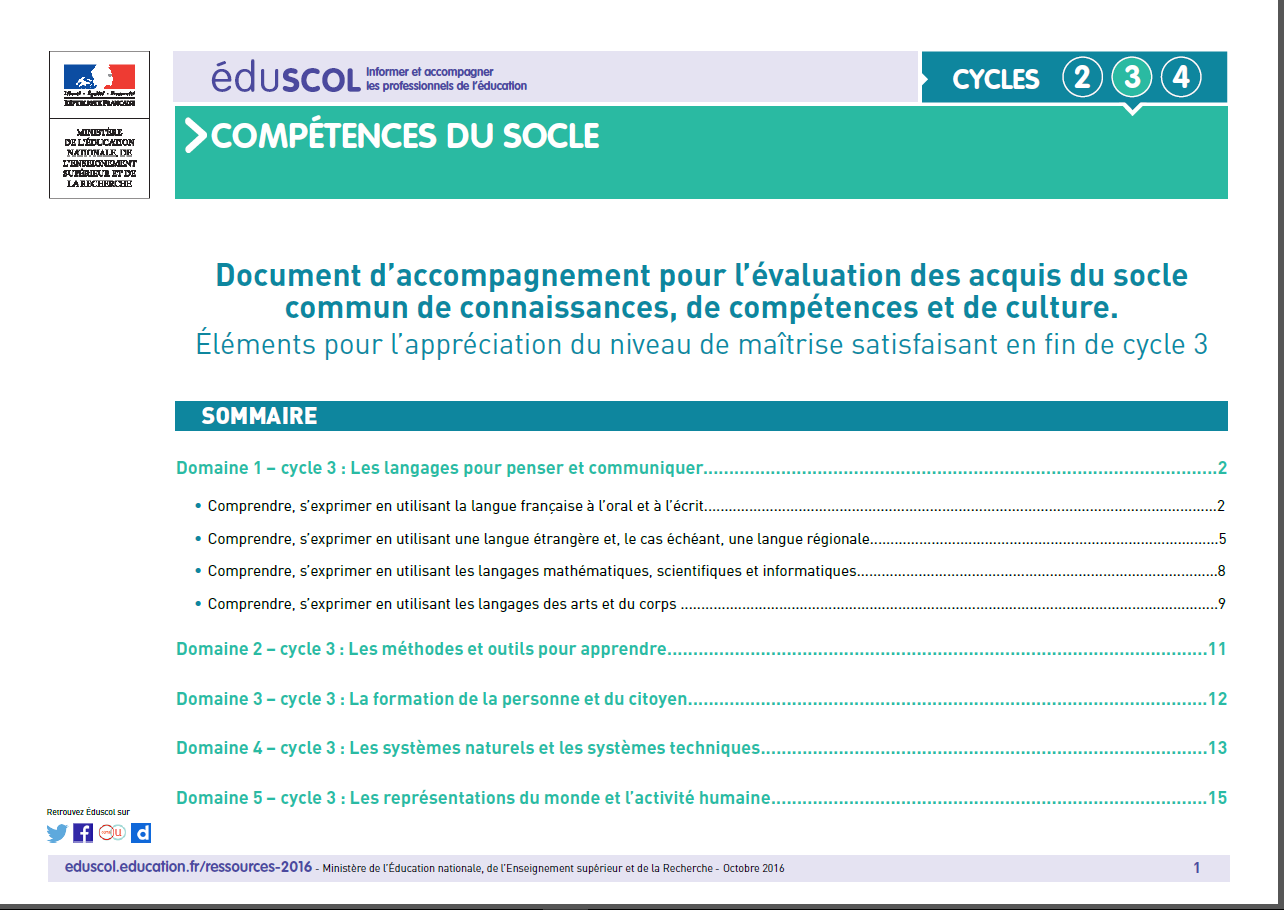 ?
Centré sur le Socle Commun
et des compétences
Centré sur des disciplines
et les programmes
Compétences (éléments signifiants) du Socle Communen liens avec les disciplines
en résumé
Quel outil pour suivre les progrès ?
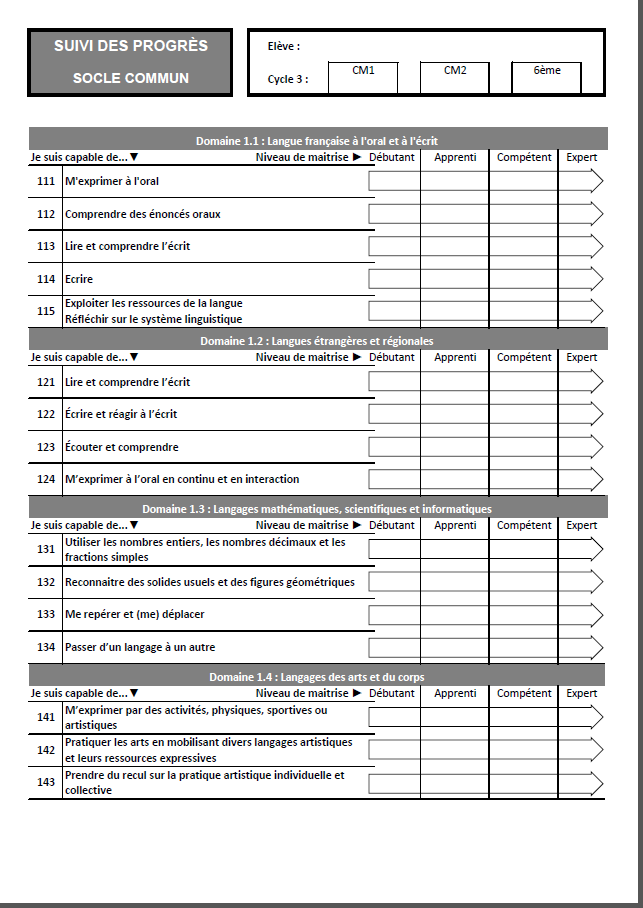 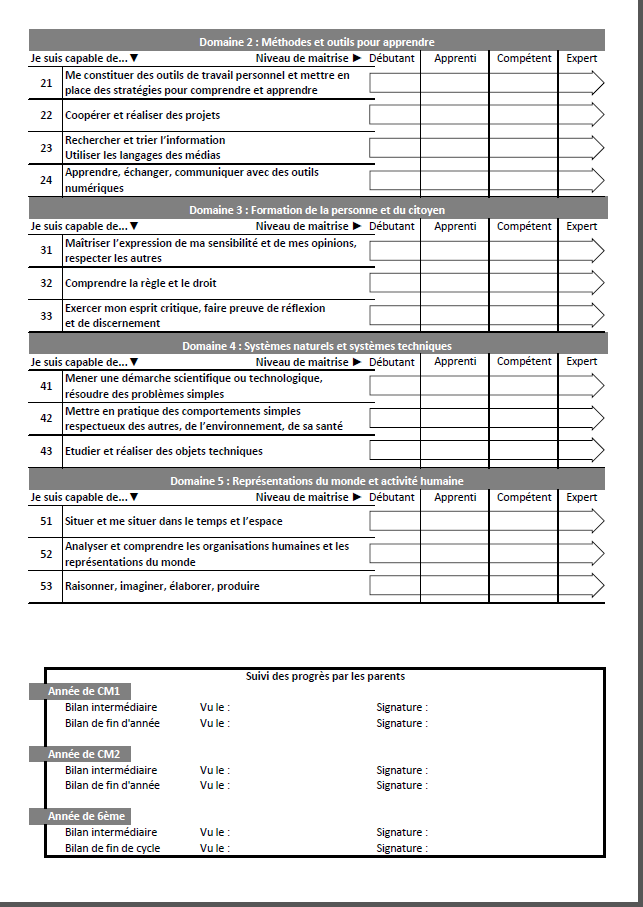 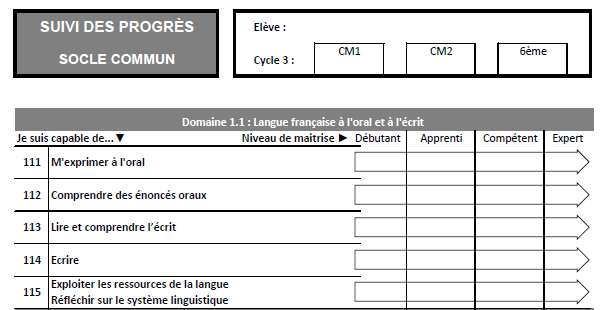 Reste à définir les 4 niveaux de maîtrise pour chacune des 29 compétences :

= PARTAGER 1 PROGRESSION DES ENSEIGNEMENTS
Se structurer autour d’un vocabulaire professionnel commun :
Certifier le niveau de maîtrise final des 8 COMPOSANTES du Socle Commun, en fin de cycle.
Communiquer à propos des progrès, sur les 29 COMPÉTENCES liées à chaque composante, en cours de cycle.
Définir, avec des INDICATEURS, les 4 niveaux de maîtrise de chacune des compétences, en lien avec une progression des enseignements, sur 3 années.
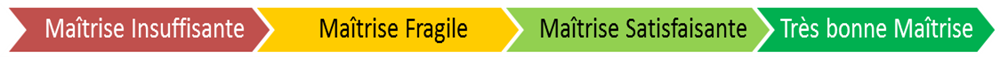 Progression des objectifs d’apprentissage
 et d’évaluation tout au long du cycle
Exemples d’indicateurs et d’une grille d’évaluation
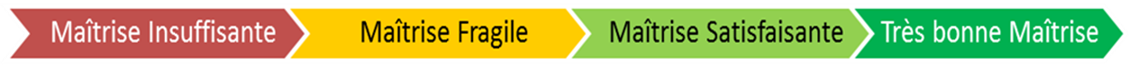 OBJECTIF ATTEINT
OBJECTIF PARTIELLEMENT ATTEINT